Table 2 Prescriber perception of missed and delayed doses during the month before the survey.
Clin Infect Dis, Volume 47, Issue 6, 15 September 2008, Pages 747–753, https://doi.org/10.1086/591133
The content of this slide may be subject to copyright: please see the slide notes for details.
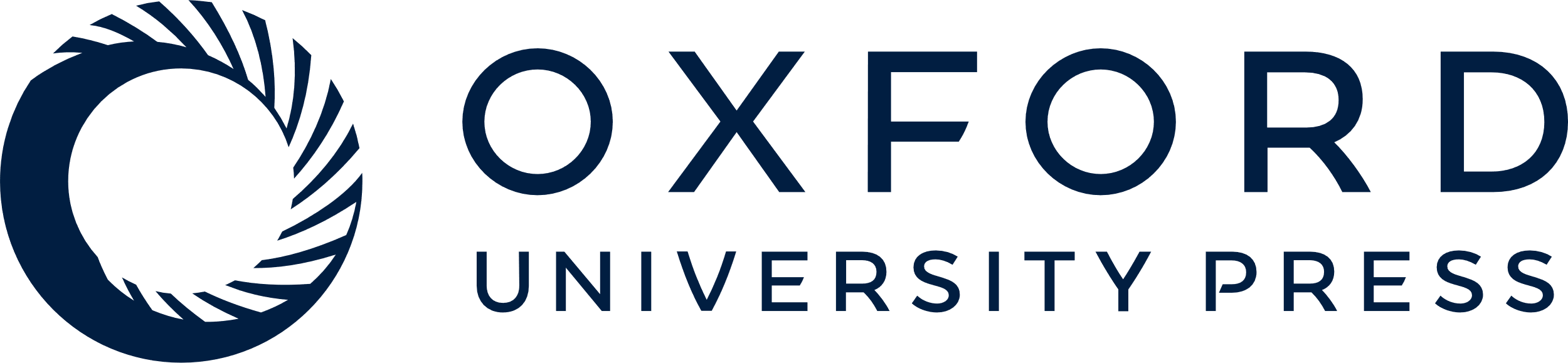 [Speaker Notes: Table 2 Prescriber perception of missed and delayed doses during the month before the survey.


Unless provided in the caption above, the following copyright applies to the content of this slide: © 2008 Infectious Diseases Society of America.]